Радиация и её воздействие на человека
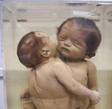 Содержание
1.Введение
2.Источники облучения
3.Источники излучения, созданные руками человека
4.Последствия радиационных излучений и ядерных взрывов
5.Основные источники радиации в Ростовской области
6.Методы  и  средства  защиты  от  ионизирующих излучений
7.Литература
1.Введение
В последнее время окружающая среда довольносильн загрязнена радиоактивными веществами,  при этом усиливается радиационный фон, создаваемый Солнцем.
 Как действует радиация на человека и окружающую среду?Как она возникает?Это одни из многих сегодняшних проблем,которые приковывают к себе внимание людей!
Радиация действительно опасна;в больших дозах она приводит к поражению  тканей,живой клетки,в малых-вызывает раковые явления и способствует генетическим изменениям.
Радиация существовала на Земле задолго до зарождения жизни.Человек в чрезвычайно малой степени тоже ракдиоктивен.
Человек подвергается 2 видам облучения:внешнему и внутреннему,Дозы облучения сильно различаются и зависят от того,где люди живут!!!
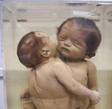 2.Источники облучения
Внешнее облучение:
     Радиационный фон,  создаваемый  космическими  лучами,  дает  чуть меньше  половины всего внешнего облучения (0,65 мЗв/год),  получаемого населением.  Земная  радиация,  дающая  ориентировочно  0,35   мЗв/год внешнего облучения,  исходит в основном от тех пород, которые содержат калий-40,  рубидий-87, уран-238, торий-232. Естественно, уровни земной радиации  на  нашей планете неодинаковы и колеблются большей частью от 0,3 до 0,6 мЗв/год.  Есть такие места, где эти показатели во много раз выше
Внутренее облучение
Внутреннее облучение населения от естественных источников на  две трети  происходит  от  попадания  радиоактивных  веществ  в организм с пищей,  водой и воздухом. В среднем человек получает около 180 мЗв/год за счет   калия-40,   который   усваивается   организмом   вместе  с нерадиоактивным калием,  необходимым  для  жизнедеятельности.  Нуклиды свинца-210,  полония-210  концентрируются в рыбе и моллюсках.  Поэтому люди,  потребляющие  много  рыбы  и  других   даров   моря,   получают относительно высокие дозы внутреннего облучения.
3.Источники излучения, созданные руками человека
Противопожарные датчики на потолках зданий, имеющие радиоизотопные элементы РИД-1.
Продукты питания, завозимые из зоны ЧАЭС. Например, банки сгущенного молока, выпущенного Рогачевским заводом Беларуси в 1986 г., «давали» 6—10 кюри/литр. Или картофель, выращенный в Гомельской области, в отдельных районах и сейчас «фонит» до 210 кюри/кг, что соответствует по калию-40 350 — 500 беккерелям на каждый килограмм.
Лекарственные травы, выращенные в районах поражения ЧАЭС. Случайные включения в железобетонные и бетонные конструкции
Утонувшие подводные лодки: по международным данным (организация «Гринпис»), в результате 11 аварий на дне мирового океана находятся более 50 ядерных боеголовок и 8 реакторов.
Грибы и ягоды, собираемые в лесах и лесополосах: даже если загрязнение местности составляет всего лишь 2 кюри/км2, грибы собирать нельзя, так как они концентрируют радионуклиды. Наиболее быстро набирают радиацию моховик, масленок, волнушка.
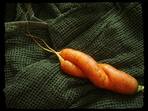 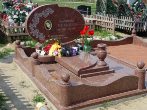 Животные и птицы: утка из птиц, вьюн, линь и сом из рыб, еж из животных больше и быстрее других набирают радиацию.
Гранитные памятники: в Волгограде например, закрыта почетная вахта на посту № 1 у Вечного огня. Замеры уровней радиации на братской могиле установили показатель, в 3 раза превышающий норму.
Часы со светящимися стрелками или циферблатом: фосфорный их состав радиоактивен, поскольку использован элемент с большим периодом полураспада
Компьютеры также являются источником гамма - фона, поэтому работающим на них положены доплаты за вредность. Число женщин, обслуживающих компьютерную технику, должно быть сведено до минимума.
4.Последствия радиационных излучений и ядерных взрывов
1)  ухудшение медико-демографической ситуации;                                                     
2)значительный рост онкопатологий;
3) негативные тенденции в здоровье детского населения;. 
4) нарушения иммунного статуса у детей, проживающих в зоне влияния ядерного взрыва.
5)злокачественные новообразования;
6)сокращение средней продолжительности жизни;
7)генетические последствия;
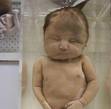 5.Основные источники радиации в Ростовской области
В Ростовской области нет ни урановых разработок, ни центров по производству ядерного топлива. Но по соседству с Украиной, у самой границы, между Таганрогом и Мариуполем на побережье Азовского моря, встречаются так называемые «черные пески». На таких пляжах лучше не принимать солнечных ванн: они дают повышенный гамма-фон.
Естественный фон в Ростовской области составляет 15 — 20 мкр рентген/час. Однако он нарушался в 1986 г.: 3 мая дул юго-восточный ветер, и в Таганроге выпал красный от радиоактивного йода дождь. С тех пор в Приазовье практически нерастут огурцы: каждый год, не выдав и половины потенциального урожая, растения погибают от белой мучнистой росы, противостоять которой они теперь не могут. С декабря 1989 г. гамма-фон в Таганроге стал постепенно повышаться и в настоящеевремя составляет 1825 мкрР/час. В дни солнечных магнитных бурь бывают кратковременные всплески до 45—50 мкрР/час.
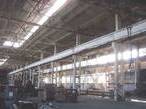 В Новочеркасске источником повышенной радиоактивности являются более 22 млн т золы местной ГРЭС, лежащей в отвалах рядом с городом на площади более 220 га. Исследованиялаборатории ядерной физики НИИ физики Ростовского университета показали, что в отходах Новочеркасской ГРЭС содержатся радионуклиды радия — 226, тория —232 и калия — 40. В дымном шлейфе над городом гамма-фон намного превышает естественный, доходя до 60 мкрР/час, а сам город занимает первое место в Ростовской области по удельному показателю онкологических заболеваний. В то же время ученые местного политехнического и инженерно-мелиоративного институтов вынашивают идею применения шлакозолобетона на базе отходов ГРЭС для строительства не только дорог, но и жилых домов!
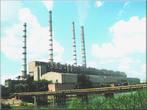 6.Методы  и  средства  защиты  от  ионизирующих излучений
Включают  в  себя   организационные.   Гигиенические,  технические   и лечебно-профилактические   мероприятия,  а  именно:
      > увеличение  расстояния  между  оператором  и  источником;
      > сокращение  продолжительности  работы  в  поле  излучения;
      > экранирование источника  излучения;
      > дистанционное  управление;
      > использование  манипуляторов  и  роботов;
      > полная  автоматизация  технологического  процесса;
 >   использование   средств   индивидуальной   защиты   и    предупреждение знаком  радиационной  опасности;
 >  постоянный  контроль  за  уровнем  излучения  и  за   дозами   облучения персонала.
Литература
www.5ballov.ru
www.referat.ru